Canvas 411
Outline
Migration
Integrating library content
Create Canvas content
Embed in a course
Migration Timeline
Accessing Canvas
canvas.ou.edu
Integrating Library Content
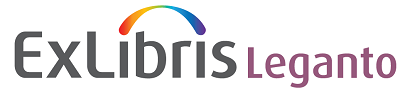 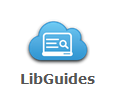 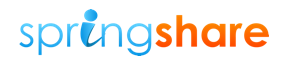 LibApps Integration Tool
Integrations available:
LibGuides
Customizable library page
E-Reserves
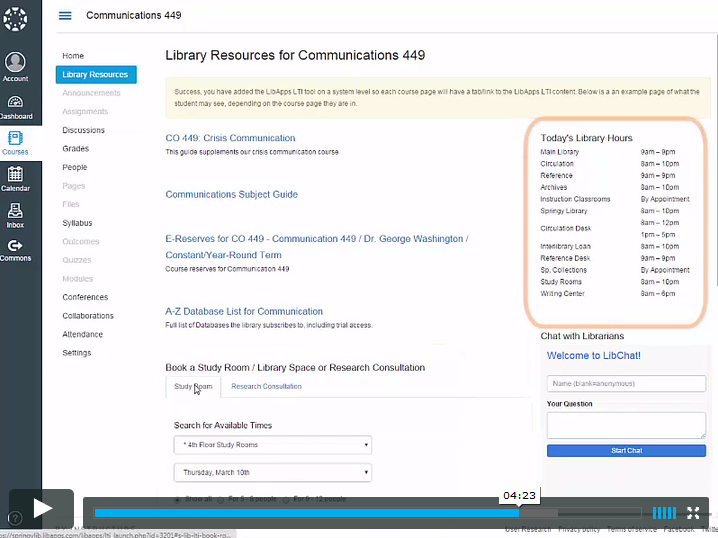 LibApps Integration Tool
Integrations available:
LibGuides
Customizable library page
E-Reserves

Next steps…
Redirect Tool
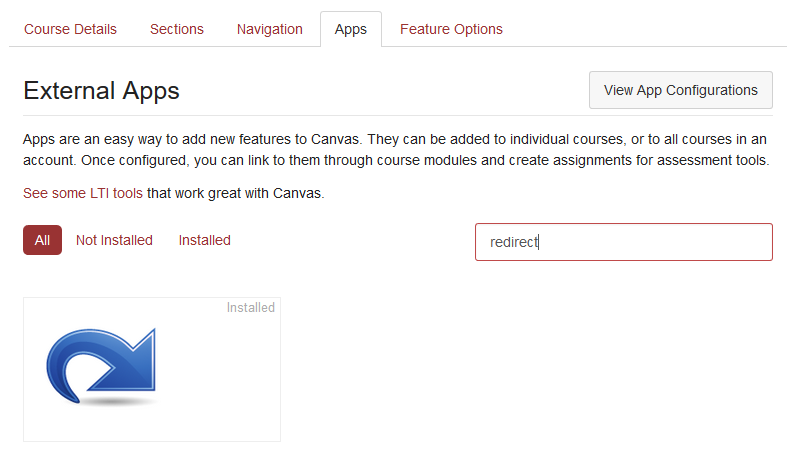 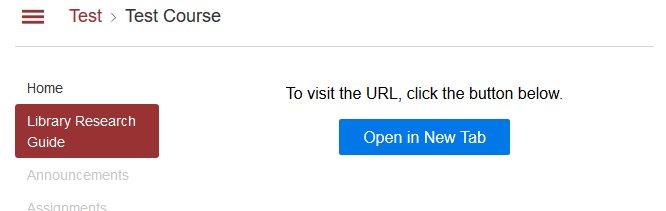 Embed a live website
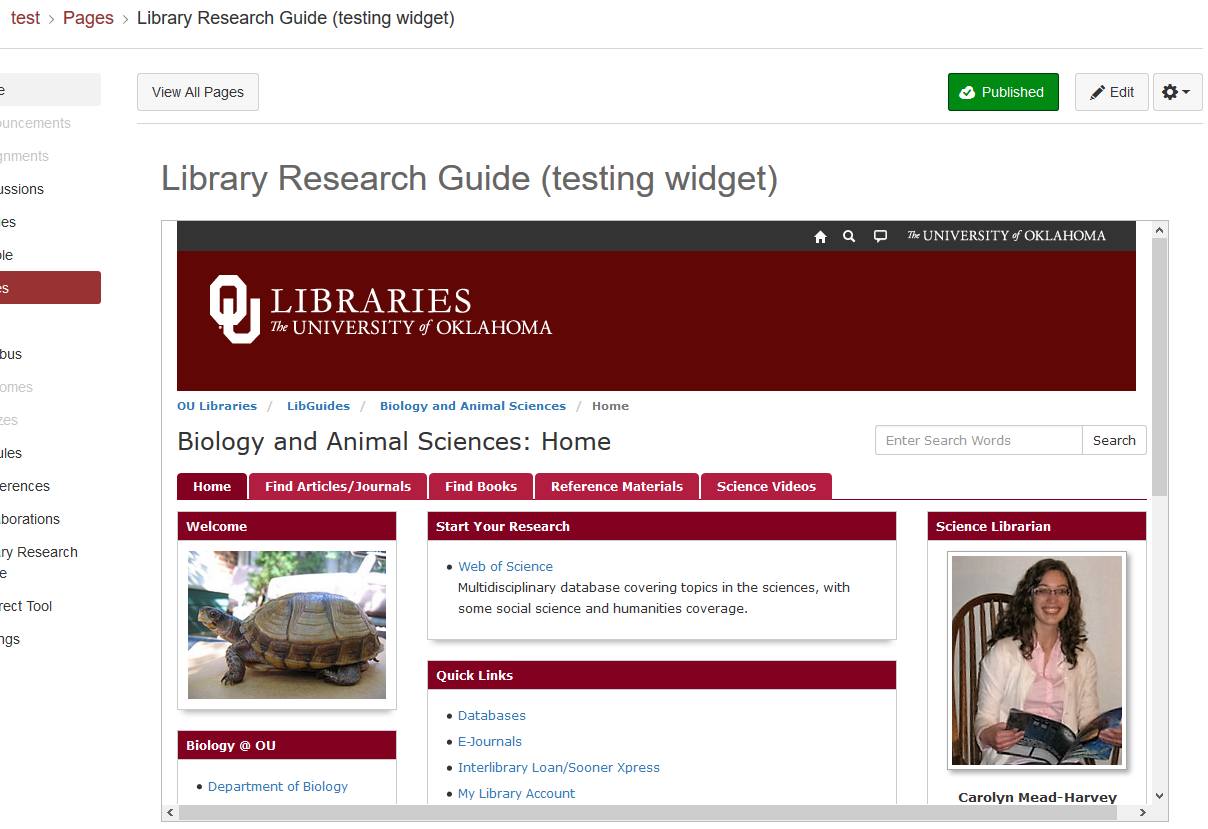 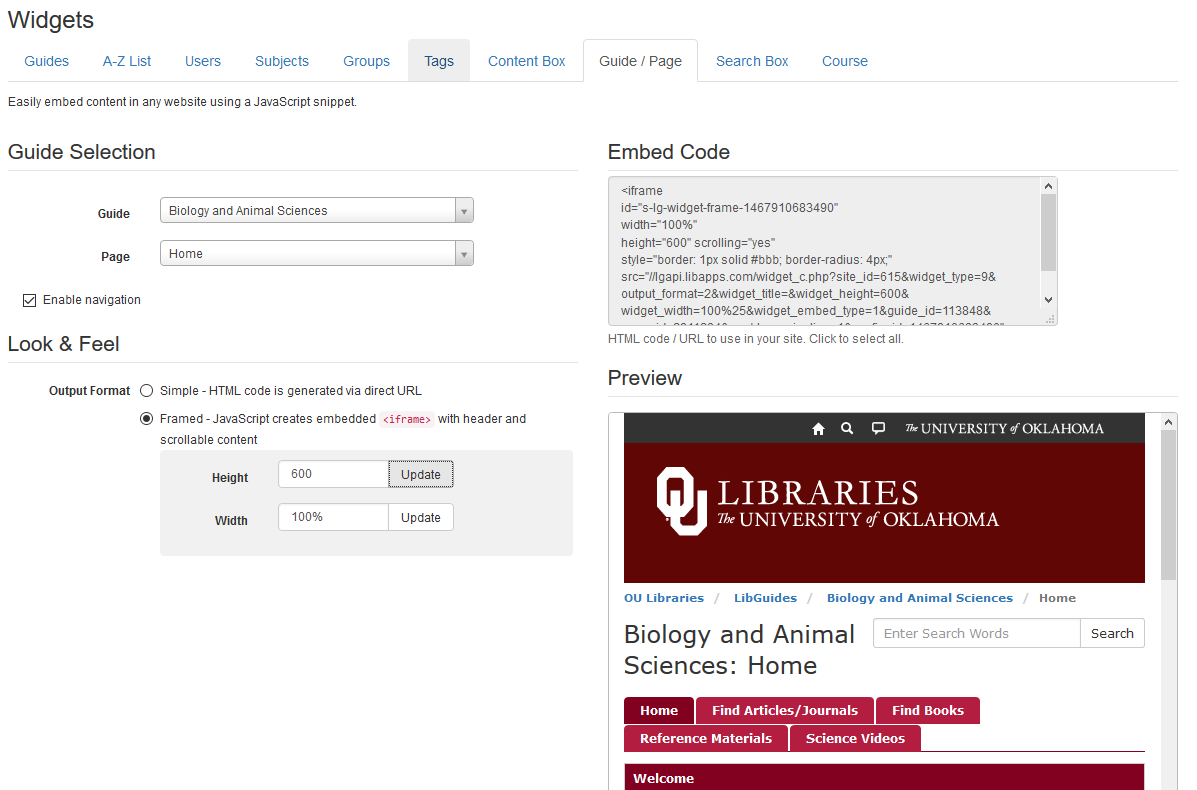 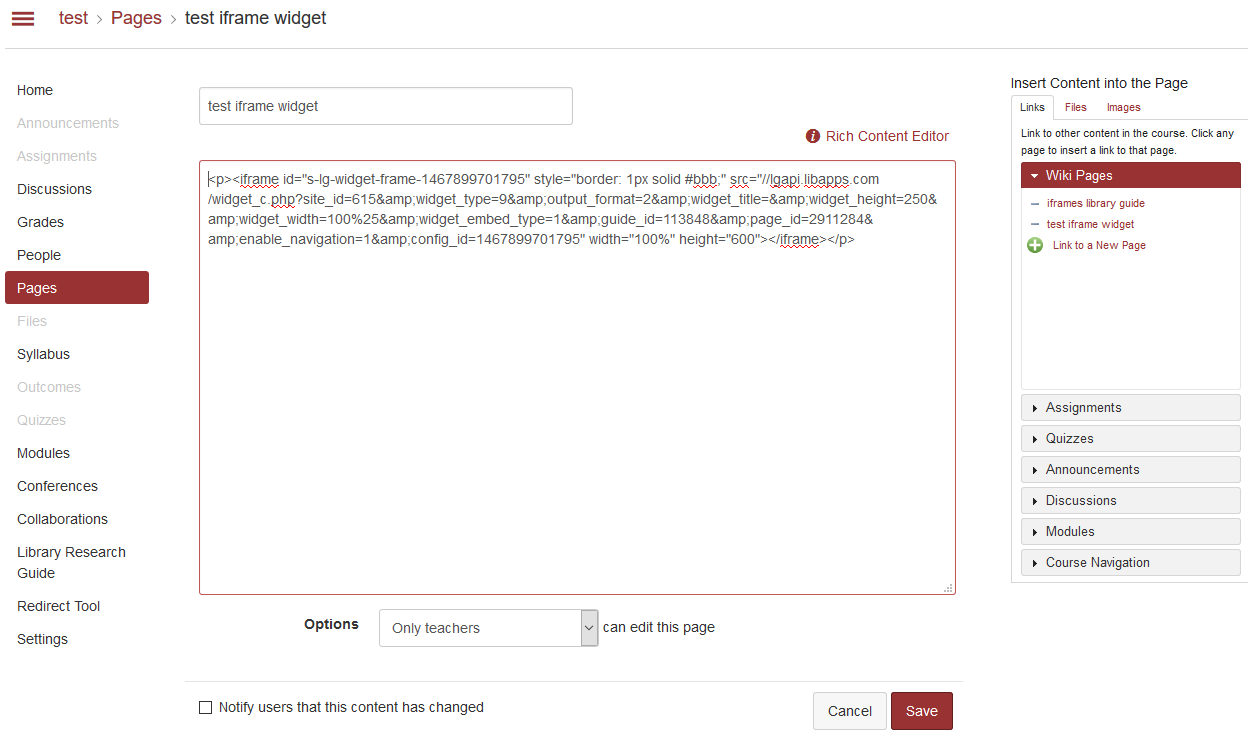 Canvas Commons
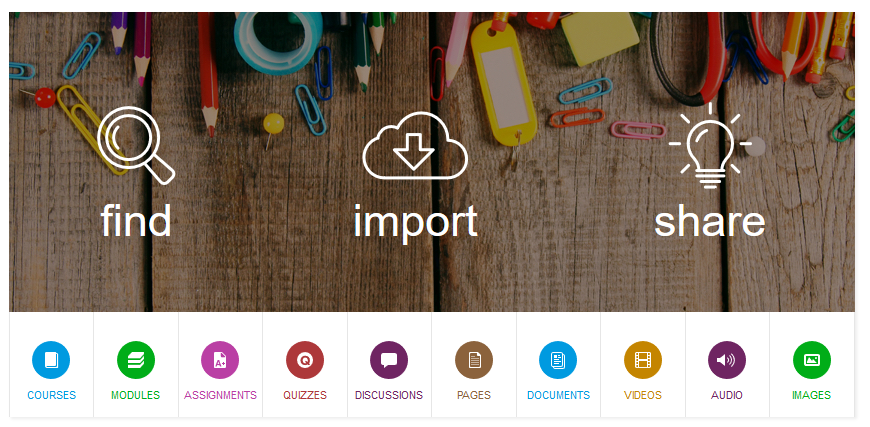 Embed in a course
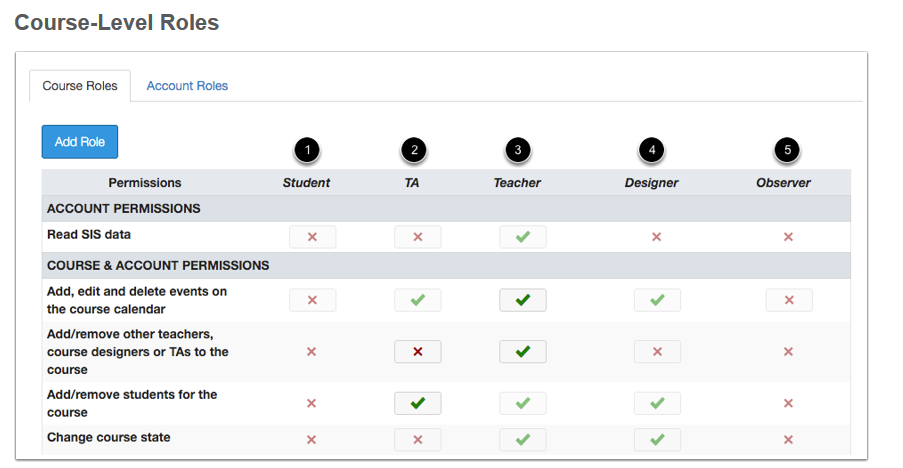 Training Opportunities
ou.edu/cte
Questions?